Vollis Simpson Whirligig (HN1)
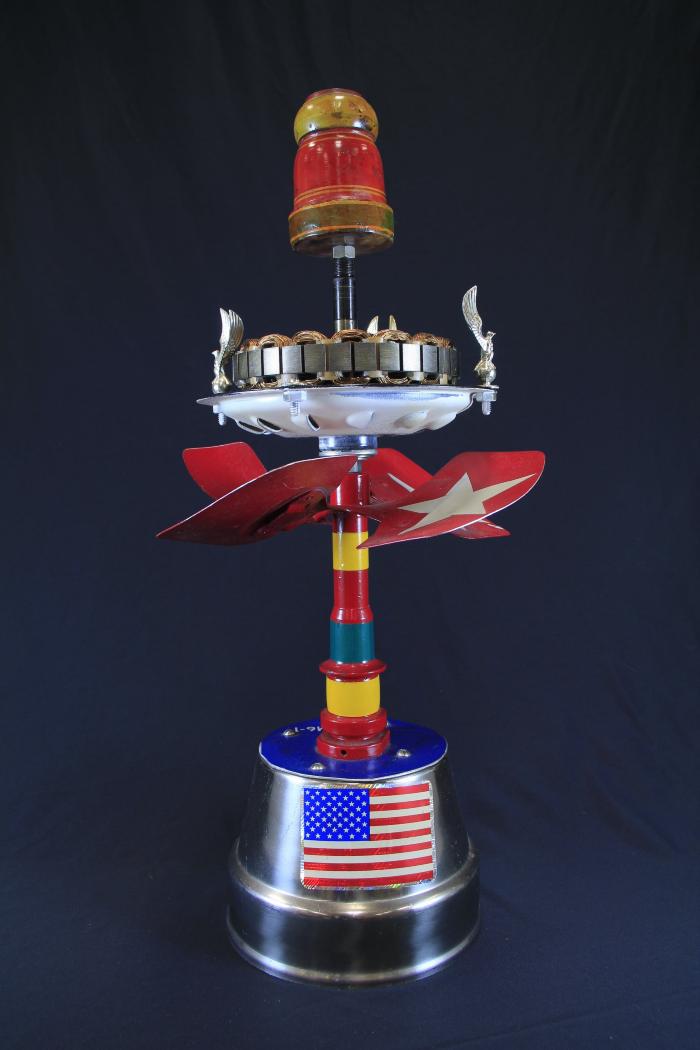